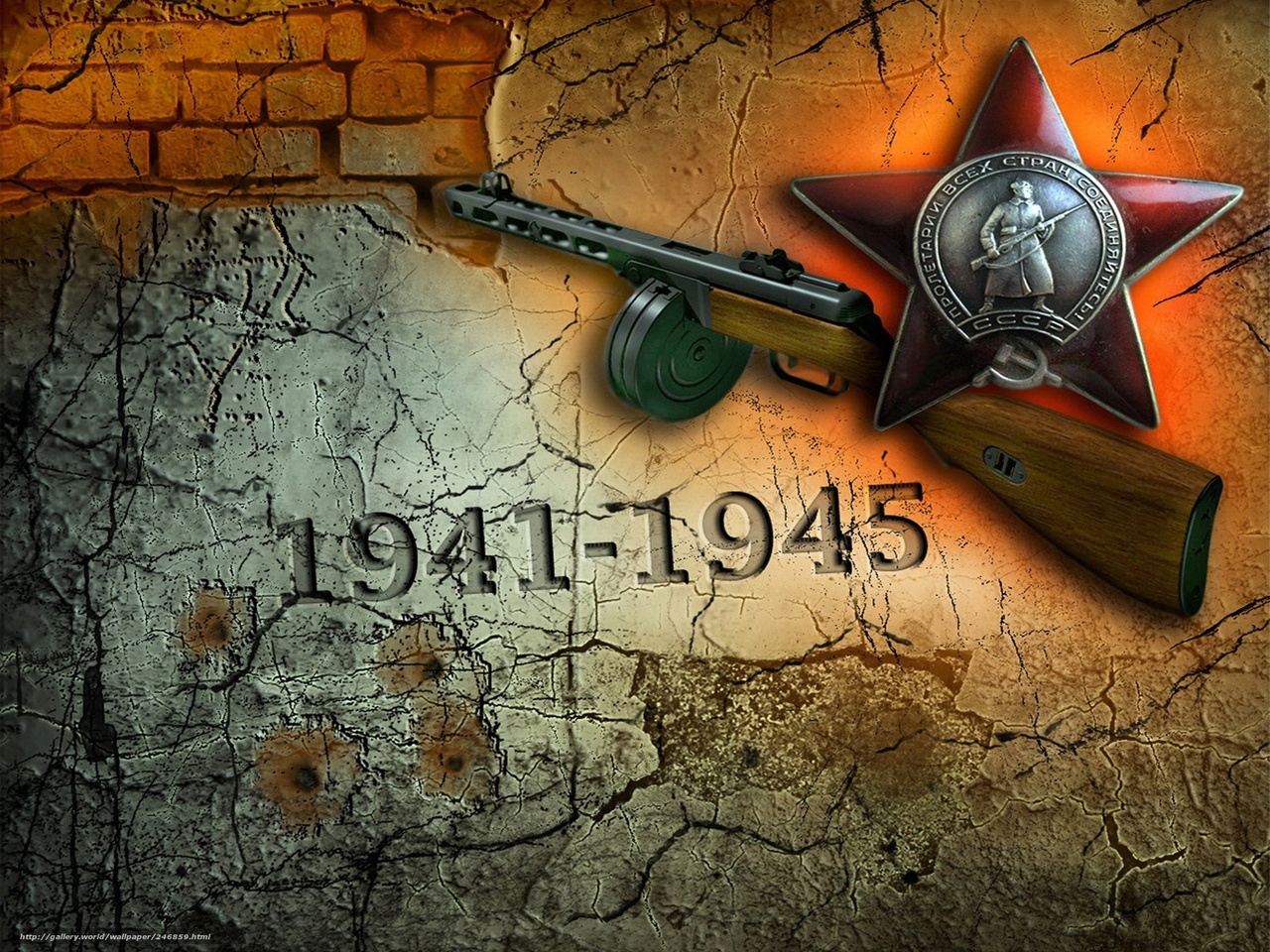 Викторина, посвященная Великой Отечественной войне
                        «Я помню, я горжусь»
1. Какую фразу произносили фашисты,  сдаваясь в плен?
a)       Геббельс кранты!
б)       Боршан каюк!
в)       Гитлер Капут!
г)       Мы от Штирлица!
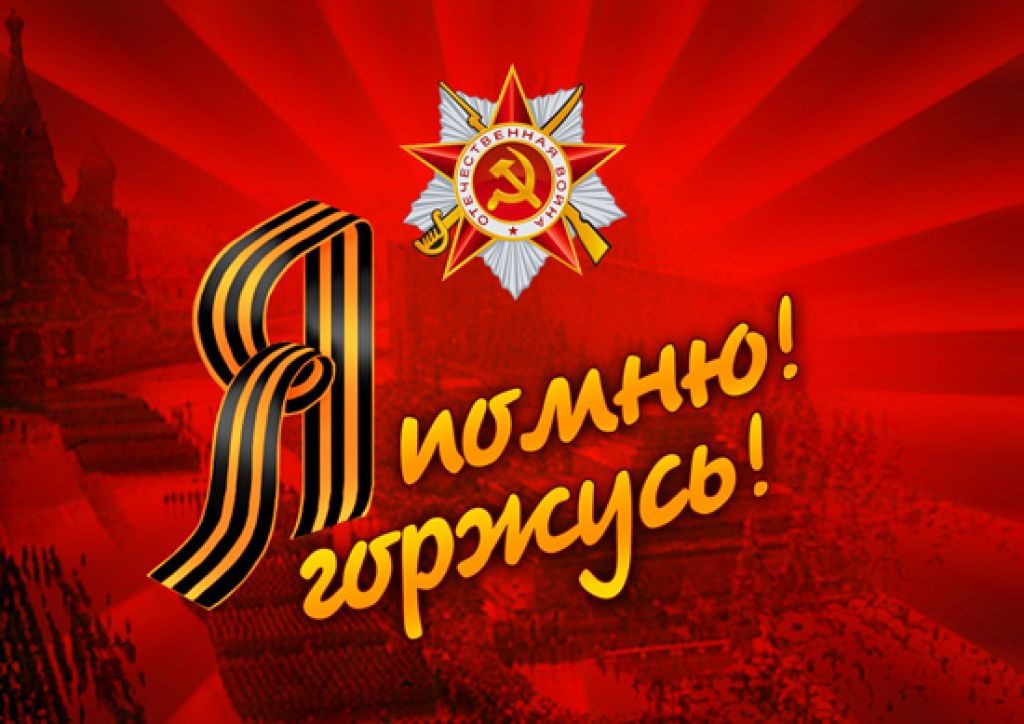 2.  Кем был Рихард Зорге, получивший посмертно звание Героя Советского Союза?
a)       Рос. Разведчик
б)       Командир партизанского отряда
в)        Летчик-испытатель
г)        Конструктор танков
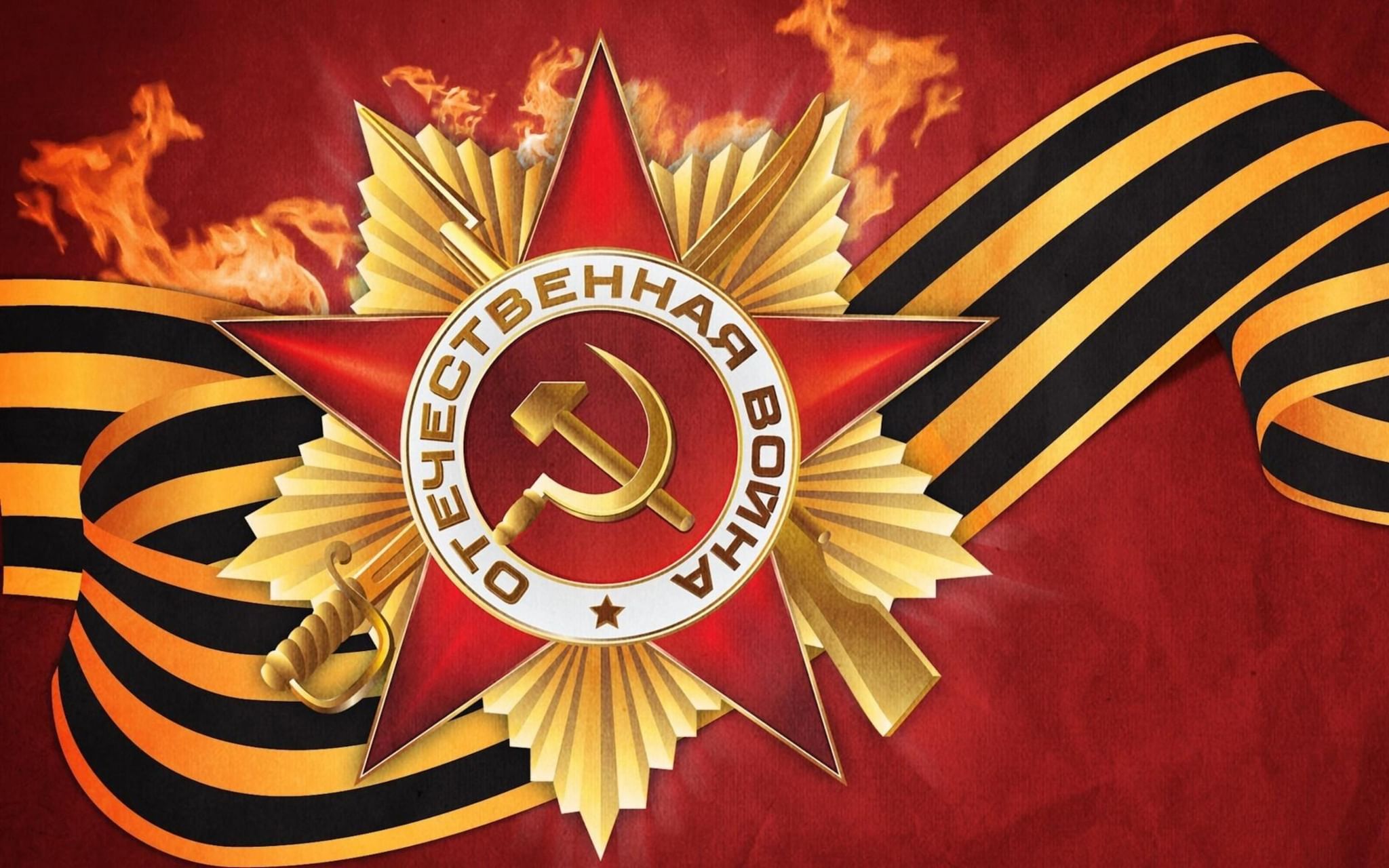 3. Кто, из перечисленных был четырежды Героем Советского Союза?
a)       Жуков
б)       Кожедуб
в)       Буденный
г)       Покрышкин
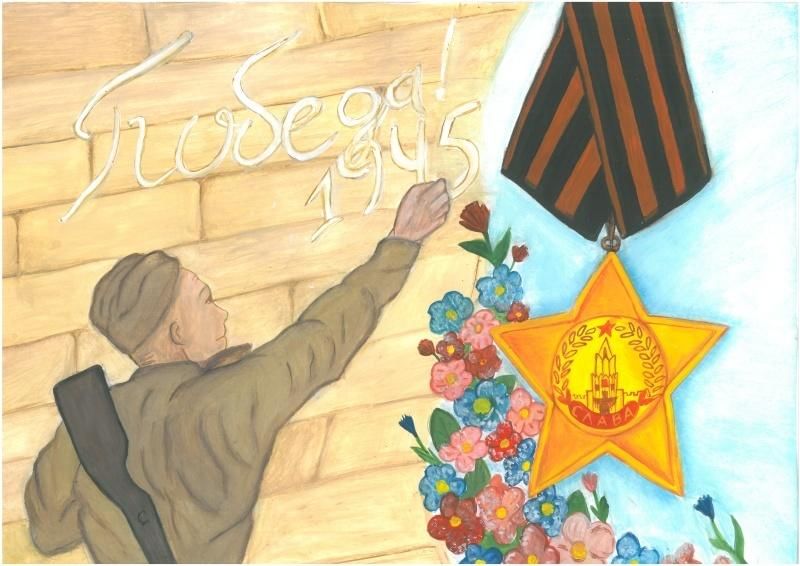 4.  Какая страна была освобождена Советскими войсками после взятия Берлина в 1945 г?
a)       Чехословакия
б)       Польша
в)       Румыния
г)        Болгария
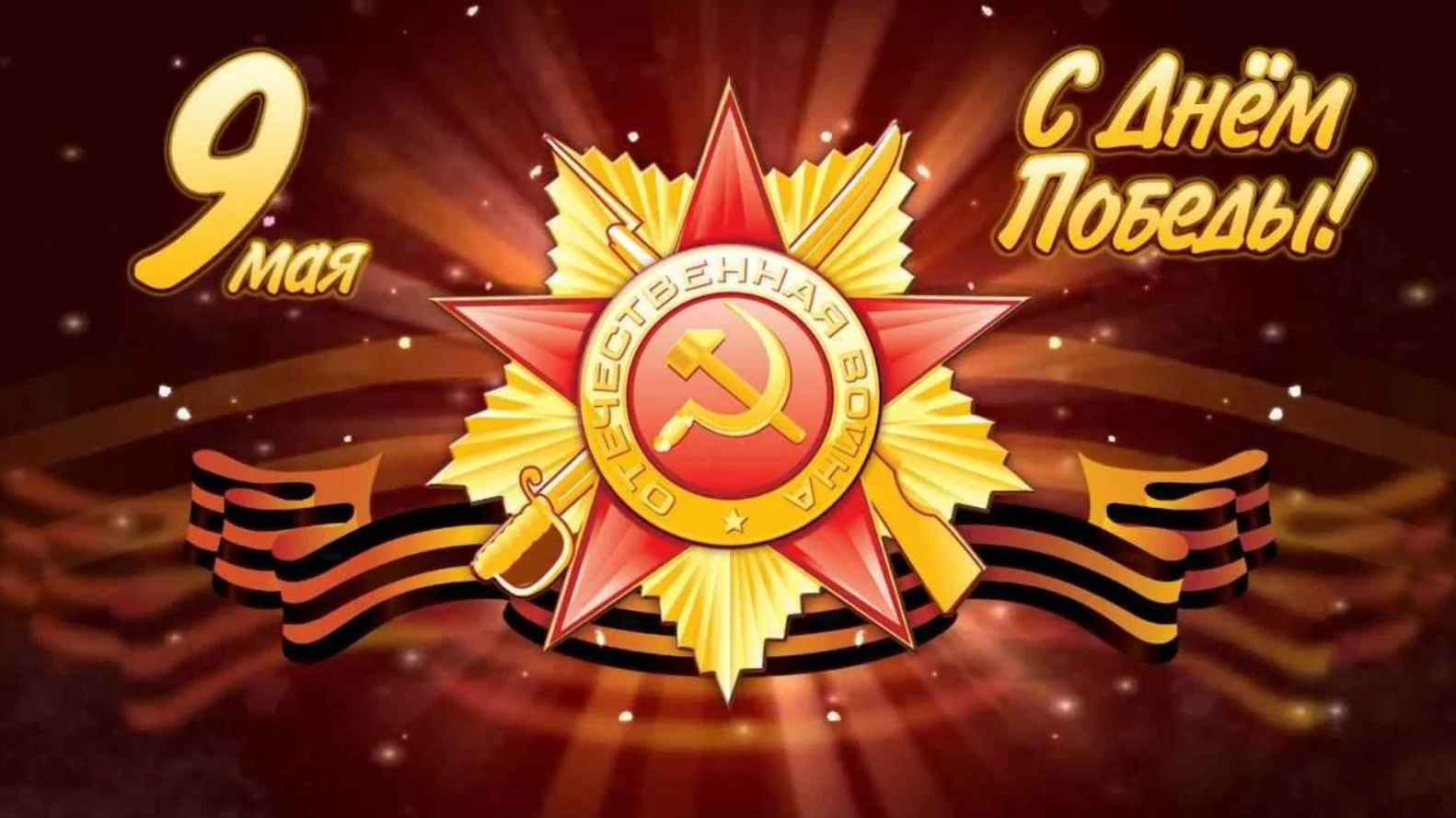 5.  Как заканчивается крылатая фраза, актуальная и в наши дни: «Награда…»
a)      Прибыла вовремя
б)      Нашла героя
в)       Убежала от труса
г)       Облюбовала героя
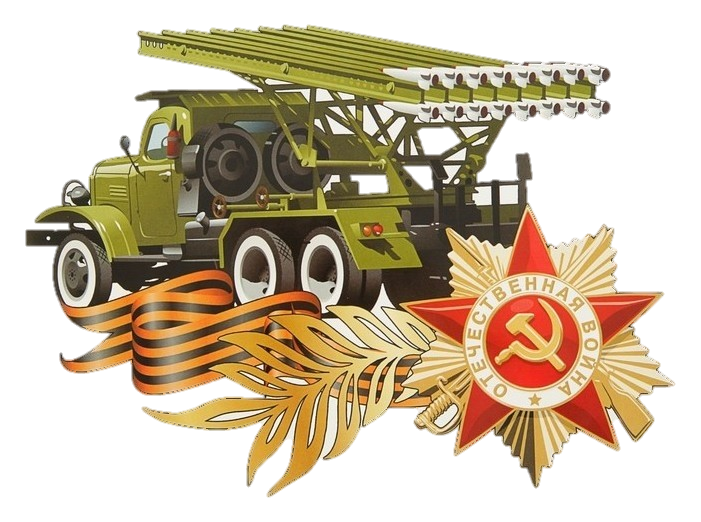 6.  Песня «День Победы» принесла этому композитору заслуженную славу и признание. Назовите его:
a)      Тухманов
б)      Блантер
в)      Соловьев-Седой
г)      Таривердиев
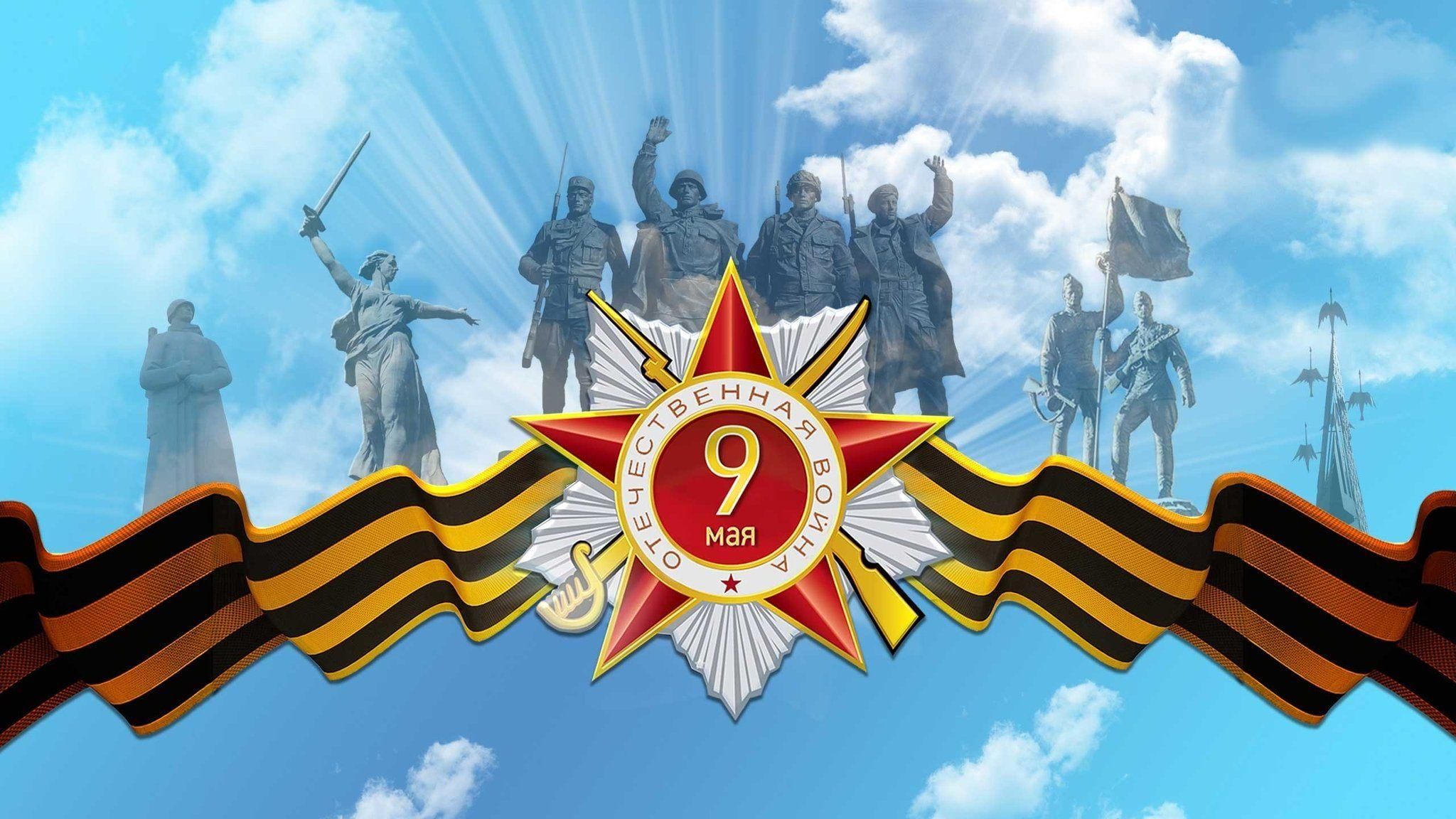 7.   Когда было водружено Знамя Победы над Рейхстагом в Берлине?
a)        9 Мая
б)        1 Мая
в)        8 Мая
г)        30 Апреля
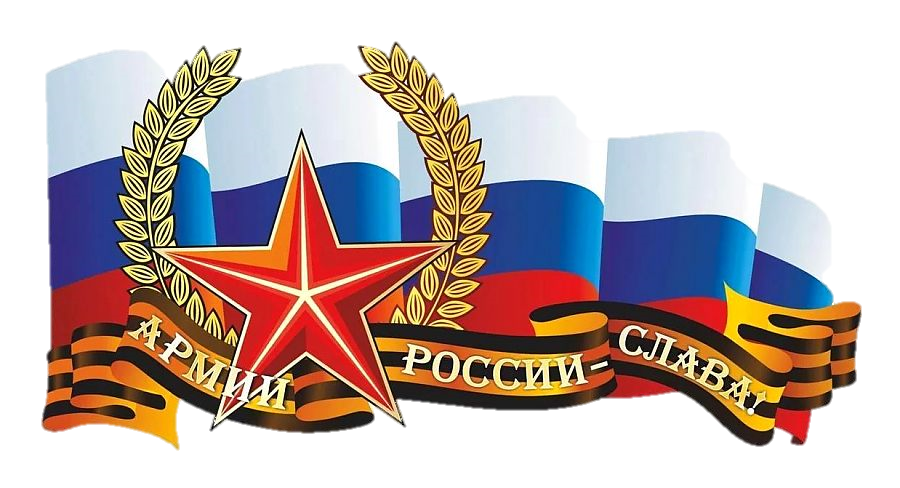 8.    Какому полководцу народ присвоил почетное звание «Маршала Победы»?
a)        Малиновскому
б)        Коневу
в)        Жукову
г)        Рокоссовскому
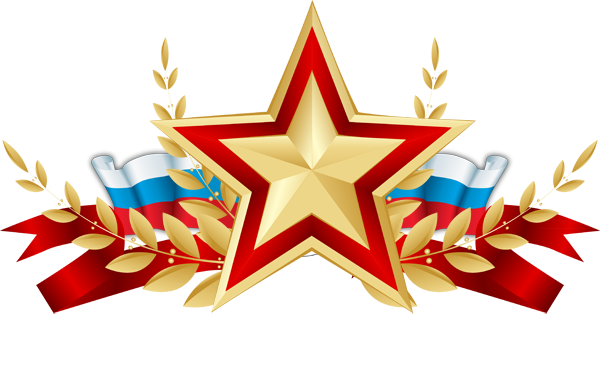 9.  Назовите летчика-космонавта, который свое первое звание героя Советского Союза получил в 1944 году?
a)        Юрий Гагарин
б)        Георгий Береговой
в)        Герман Титов
г)         Георгий Гречко
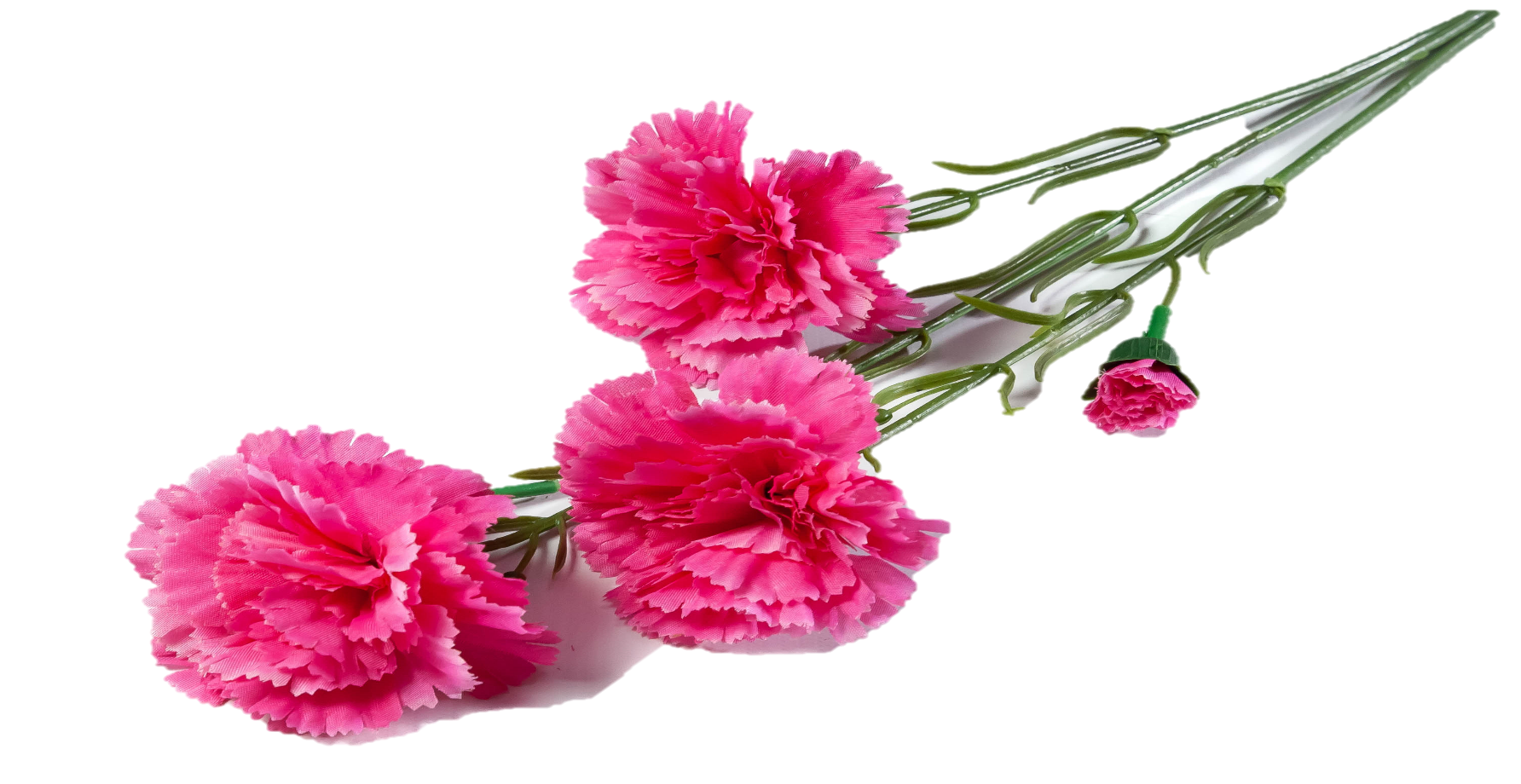 10.   На какой реке в 1945 году встретились советские и американские солдаты?
a)        Эльба
б)        Рейн
в)        Неман
г)        Миссисипи
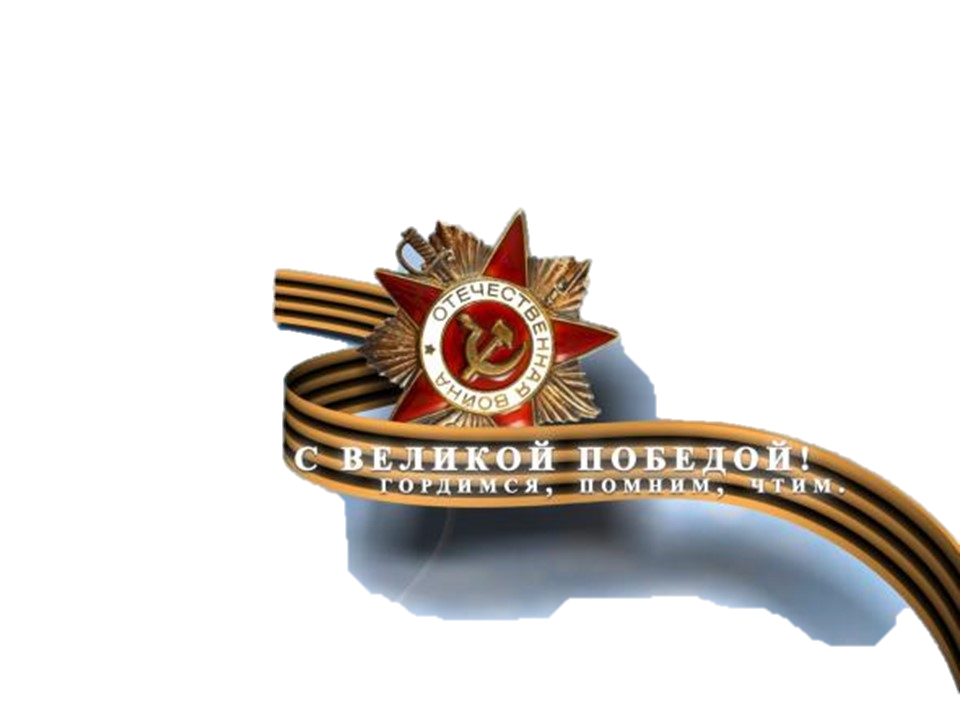